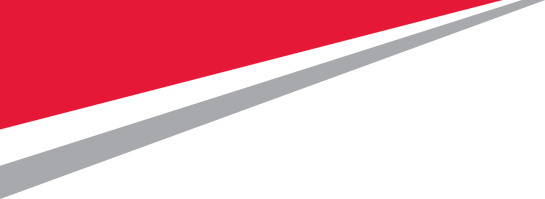 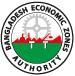 Mirsharai:
The New Economic Geography of Bangladesh
Explore your investment in Economic Zones Your Investment - Our Care...
Mohammed Shoheler Rahman Chowdhury 
Manager,  BEZA
Consultant
Mirsharai in 2015
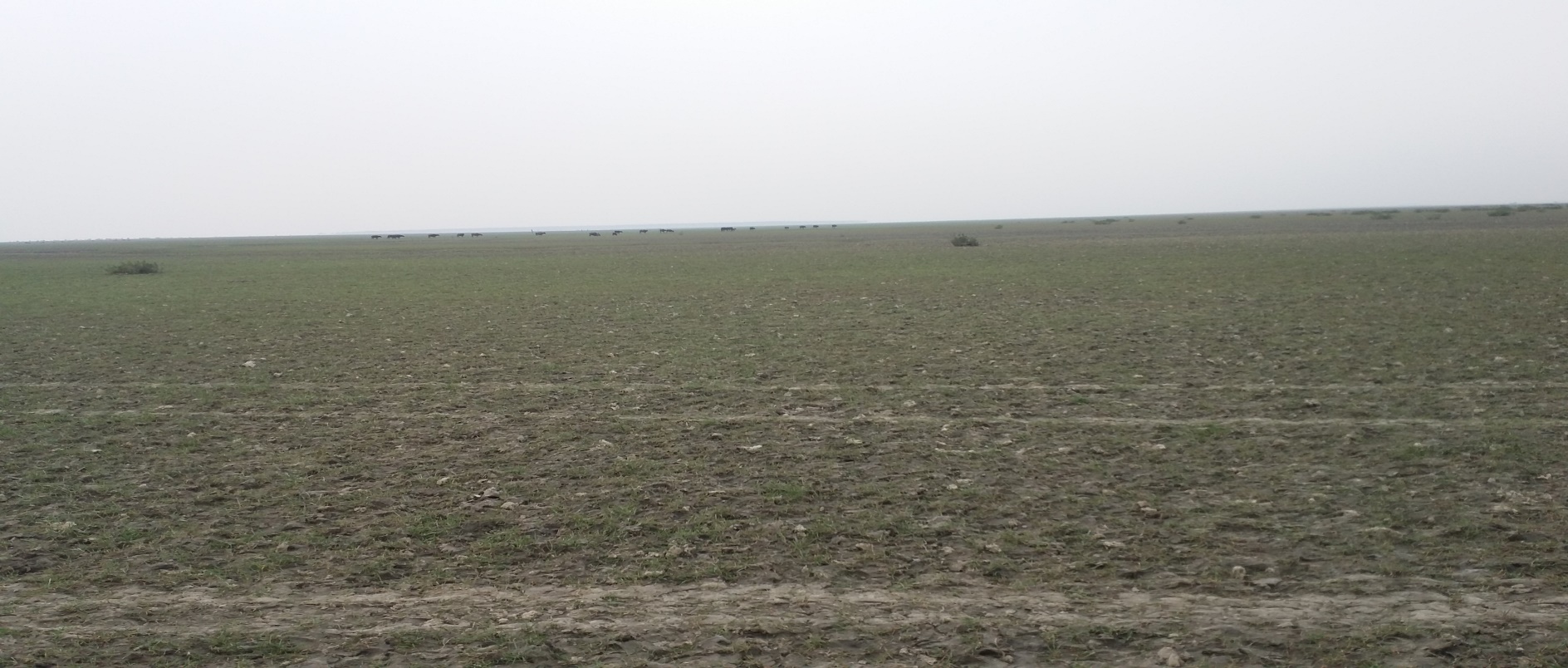 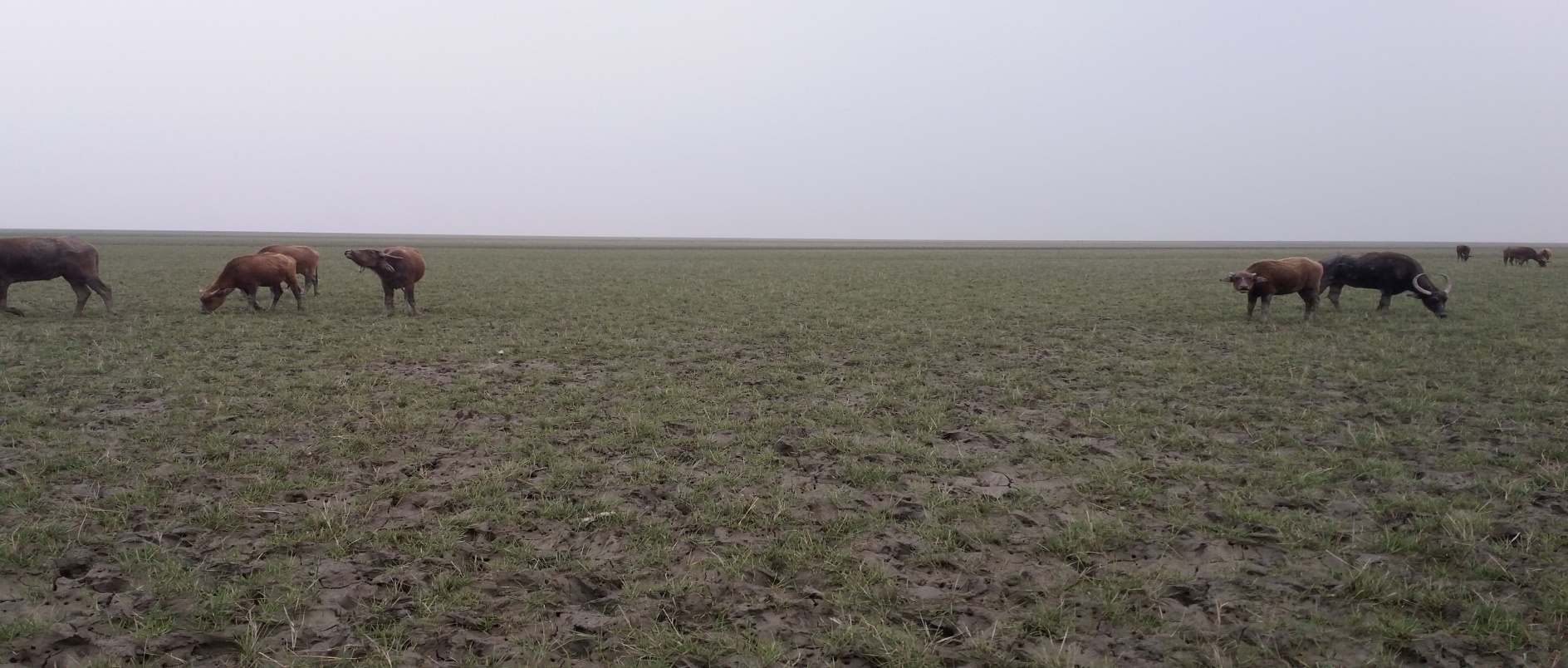 The transformation started
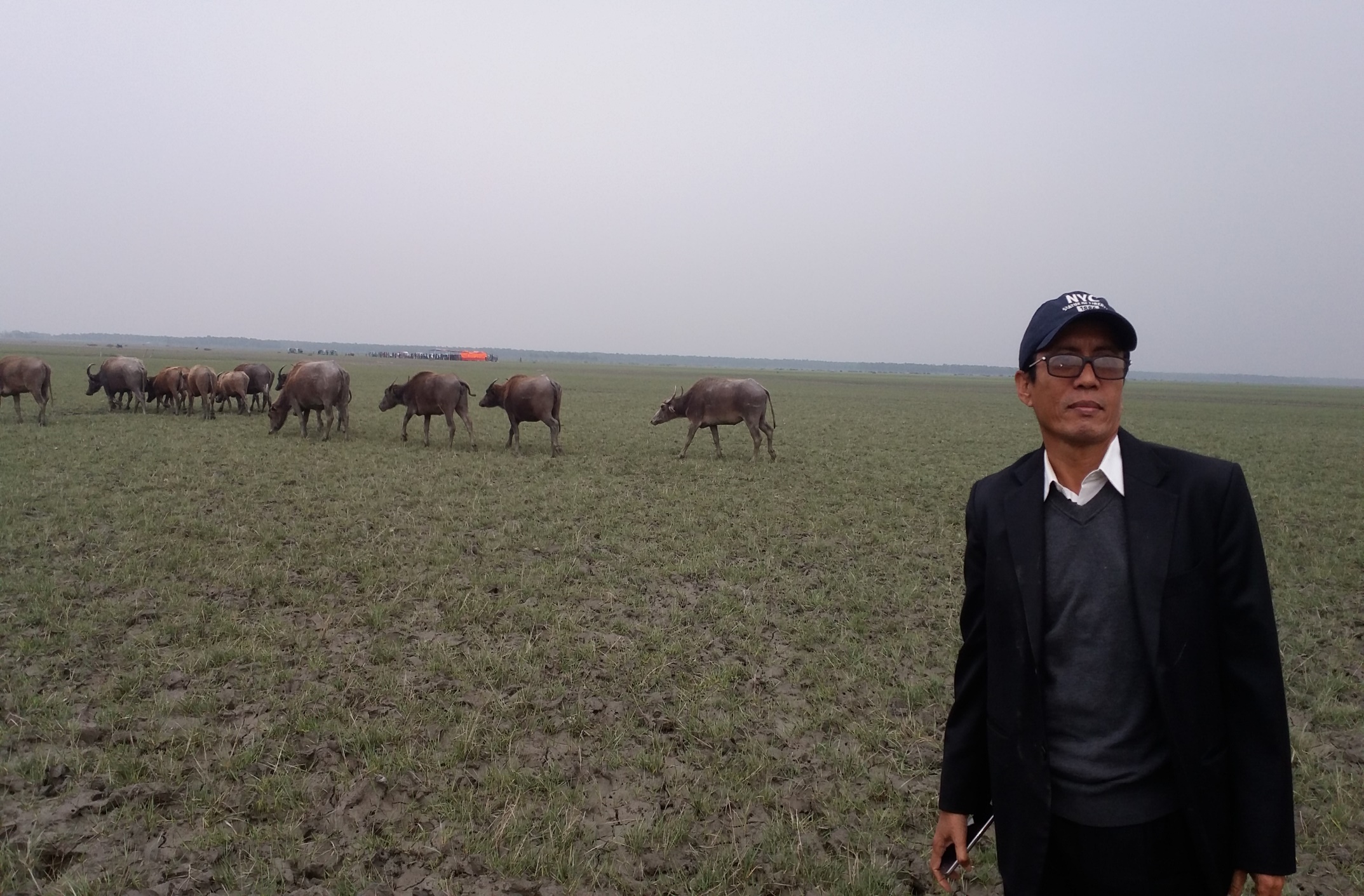 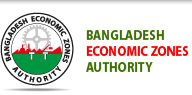 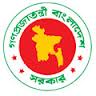 Our Mission: Mirsharai Integrated Industrial City
4
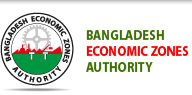 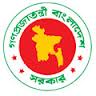 Development approach
Public provision of off-site infrastructure and facilities
Secured land title and development rights by the government for lease to private zone developer
BEZA can provide land to investors at predetermined rate of tariff
Expansion of activities to include commercial and professional services
Equal treatment to foreign and local investors and to various forms of investment
Provision of incentives for private zone developers
Allowing zone developers and others to supply utility services to tenants of zone
Treatment of sales of goods and services from the domestic market to zones as “constructive exports” eligible for all relevant export incentives
5
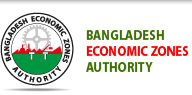 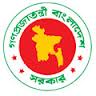 Mirsharai  Integrated Industrial City
.
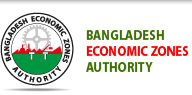 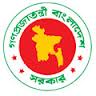 Indicative Master Plan of Mirsharai  Integrated industrial City
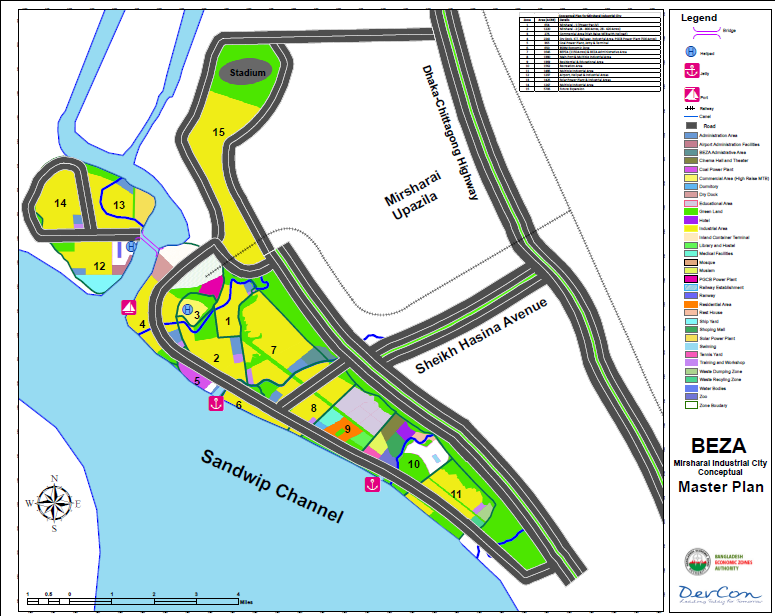 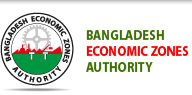 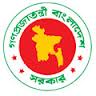 Mirsharai EZ (1st Phase)
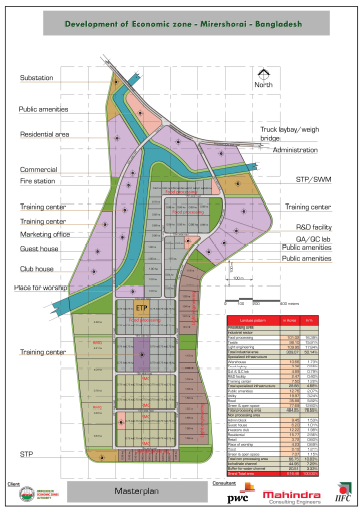 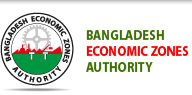 Mirsharai EZ (2nd Phase )
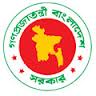 Investors from home and abroad are showing interest for investment in this economic zone.
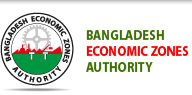 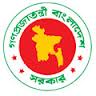 Mirsharai EZ-2 : Master Plan
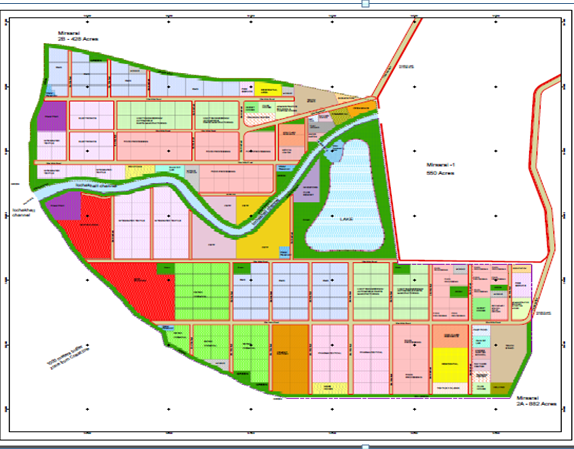 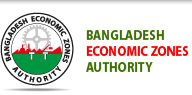 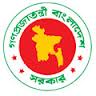 Mirsharai EZ-2 development works
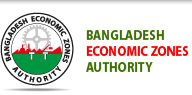 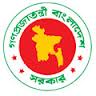 Investment for Mirsharai Integrated Industrial City
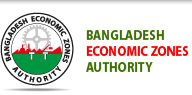 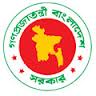 Investment for Mirsharai Integrated Industrial City
Bangladesh Economic Zones: Incentives
Incentives For Developers
14
Bangladesh Economic Zones: Incentives
Incentives For Developers
15
Bangladesh Economic Zones: Incentives
Incentives For Unit Investors
16
Bangladesh Economic Zones: Incentives
Incentives For Unit Investors
17
Non-fiscal incentives
18
One Stop Service
Draft law on OSS was approved by the Governing Board of BEZA.
BEZA has identified 31 services to be provided under the One Stop Service Centre. 
JICA is supporting BEZA  to install OSS facilities in BEZA.
19
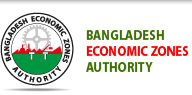 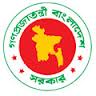 Mirsharai  Integrated Industrial City
.
Potential benefits of the economic zone
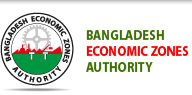 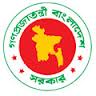 The Challenges
Balancing competitiveness with sustainable wages and working condition
 Diversification
 Upgradation
22
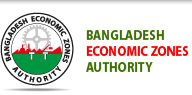 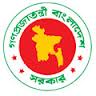 Administrative Building Design
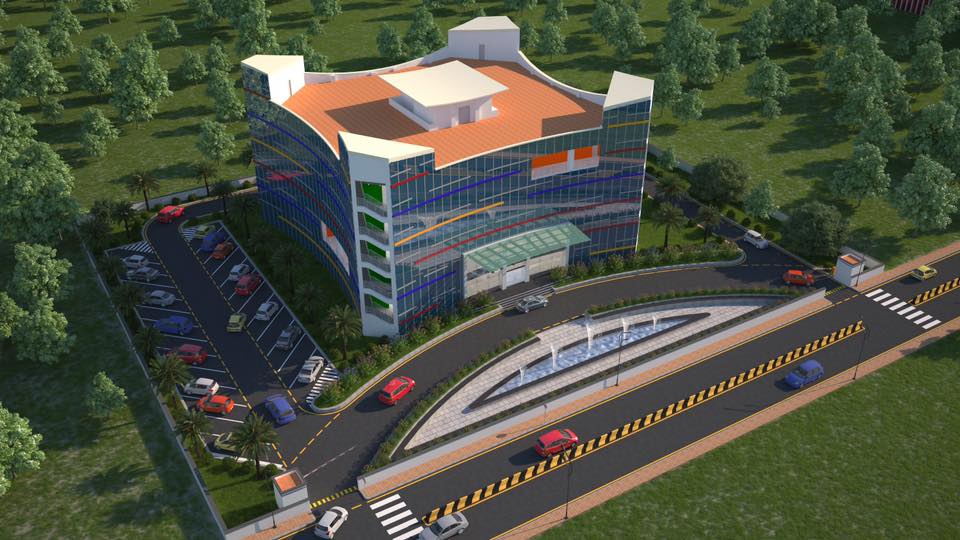 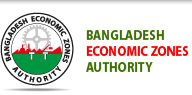 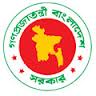 4 lane Road Network plan for Mirsharai Industrial City
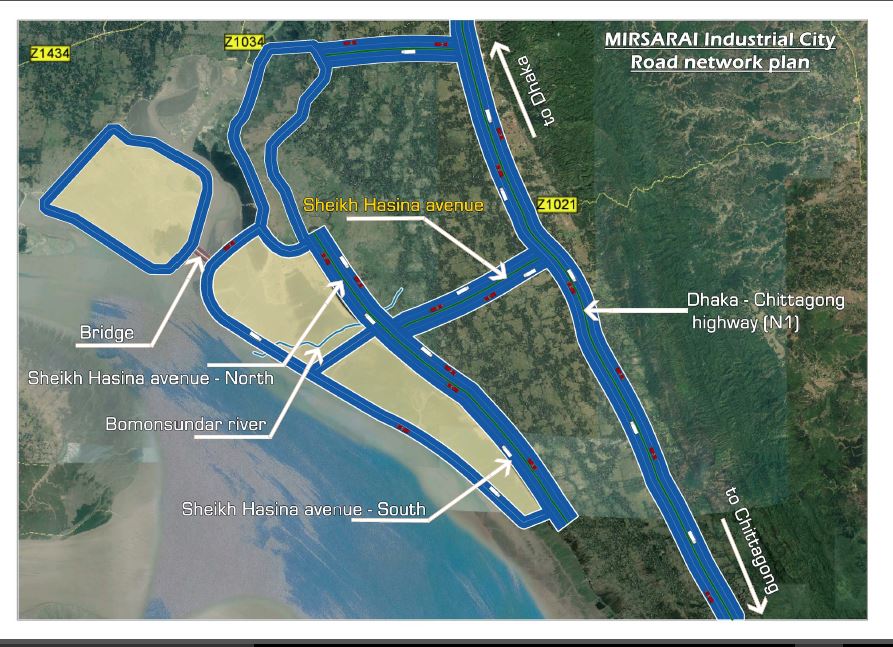 Development activities of Mirsharai EZ
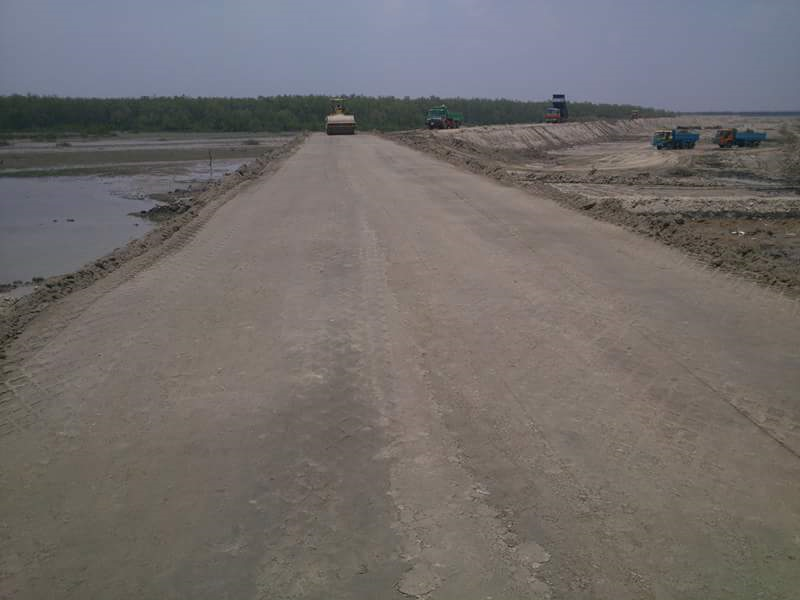 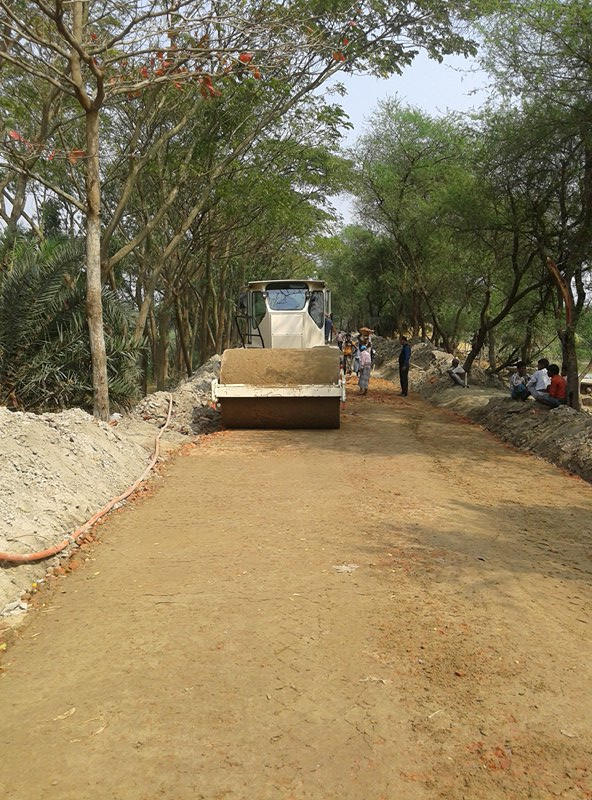 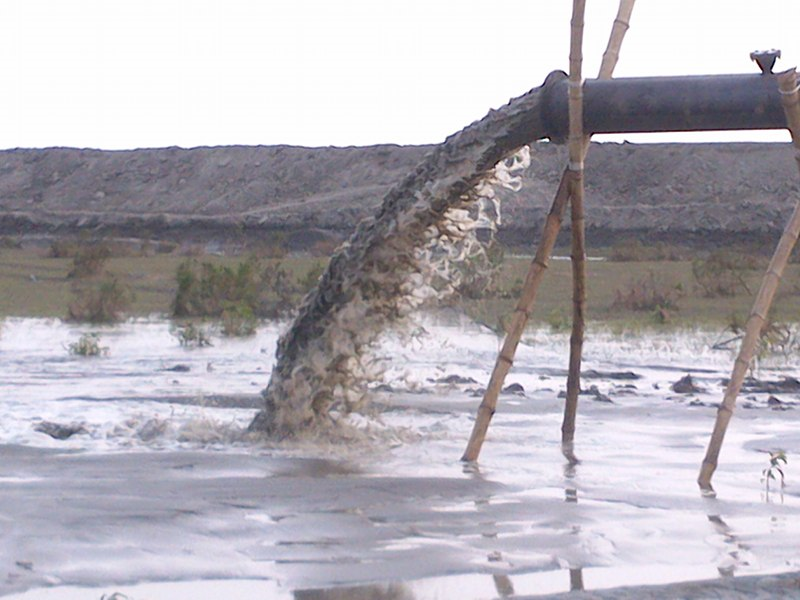 Embankment Development
Land Development
Approach Road Development
Bangladesh Economic Zones Authority
January 15, 2017
25
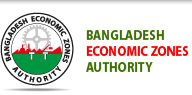 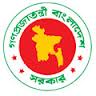 Panoramic view of  Lake
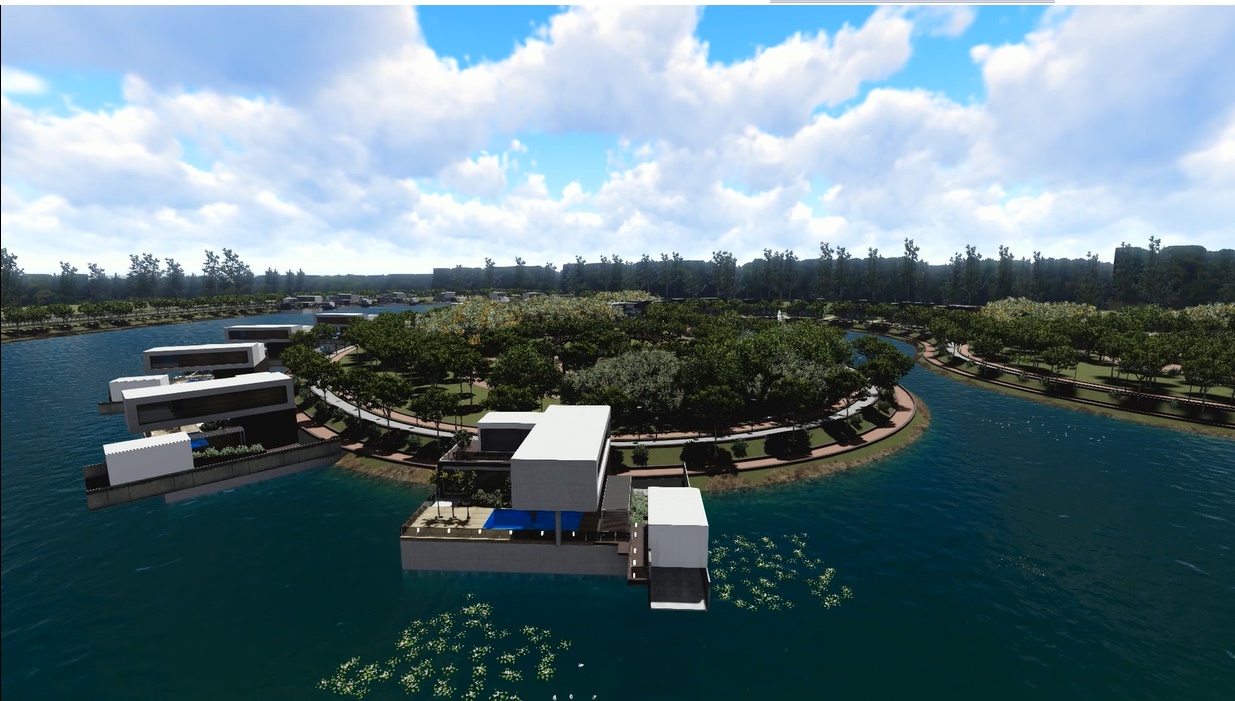 ???
Thank You